漢字の広場⑤
音を表す部分
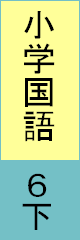 ５８～５９ページ
つくえ
机
の上
県
庁
ちょう
批
ひ
判
忠
ちゅう
告
誠
せい
実
内
閣
かく
紅
こう
茶
Copyright (C) 2016 / 柏市教育委員会　 All Rights Reserved.